スタディーエックス　スタイル
ワークシート（イメージ）
StuDX Styleを活用したミニ研修例
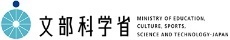 「ICT活用の特性・強み」を知ろう！（第1回/全5回）
資料のポイントや感じたことについて、下の欄に記入しましょう。
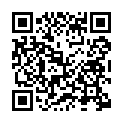 StuDXStyleウェブサイト
ICT活用の特性、強みによって可能となる学習活動にはどんなものがあるでしょう。
　思いつくものを下の表の右の欄に書き出してみましょう。
可能となる学習活動
ソフト・機能
ICT活用の特性・強み
ウェブブラウザ
文書作成
表計算
プレゼンテーション
プログラミング
① 多様で大量の情報の取扱い
　　　容易な試行錯誤
(①のソフト・機能に加え）
クラス管理
写真・動画撮影
編集・保存
② 時間的制約を超えた情報の
　　　蓄積、過程の可視化
(①のソフト・機能に加え）
コメント・チャット
アンケート
電子メール
ウェブ会議
ファイル共有
③ 空間的制約を超えた相互かつ
　　瞬時の情報の共有
　（双方向性）
研修の振り返り
□ 「ICT活用の特性・強み」を理解できた。		　　□ ICTを活用する目的や必要性の理解が深まった。
文部科学省StuDXStyleウェブサイト　URL：https://www.mext.go.jp/studxstyle/（令和４年４月）